Objectives
Identify the following:
Methods for achieving active managerial control
The public health interventions of the Food and Drug Administration (FDA)
The seven HACCP principles for preventing foodborne illness
Specialized processes that require a variance
How to prepare for, respond to, and recover from a crisis
How to respond to a foodborne-illness outbreak
How to respond to imminent health hazards, including power outages, fire, flood, water interruption, and sewage
10-2
Food Safety Management Systems
Food safety management system:
Group of practices and procedures intended to prevent foodborne illness
Actively controls risks and hazards throughout the flow of food
10-3
Food Safety Management Systems
These are the foundation of a food safety management system:
Personal hygiene program
Food safety training program
Supplier selection and specification program
Quality control and assurance program
10-4
[Speaker Notes: Instructor Notes
Having food safety programs already in place gives you the foundation for your system. The principles presented in the ServSafe program are the basis of these programs.]
Food Safety Management Systems
These are the foundation of a food safety management system:
Cleaning and sanitation program
Standard operating procedures (SOPs)
Facility design and equipment maintenance program
Pest control program
10-5
[Speaker Notes: Instructor Notes
Having food safety programs already in place gives you the foundation for your system. The principles presented in the ServSafe program are the basis of these programs.]
Active Managerial Control
Focuses on controlling the five most common risk factors for foodborne illness: 
Purchasing food from unsafe sources
Failing to cook food adequately
Holding food at incorrect temperatures
Using contaminated equipment
Practicing poor personal hygiene
10-6
[Speaker Notes: Instructor Notes
It is the manager’s responsibility to actively control these and other risk factors for foodborne illness. This is called active managerial control. 
Active managerial control is proactive rather than reactive. You must anticipate risks and plan for them.]
Active Managerial Control
Ways to achieve active managerial control: 
Training programs
Manager supervision
Standard operating procedures (SOPs)
HACCP
10-7
[Speaker Notes: Instructor Notes
There are many ways to achieve active managerial control in the operation. According to the Food and Drug Administration (FDA), you can use simple tools such as training programs, manager supervision, and the incorporation of SOPs. Active managerial control can also be achieved through more complex solutions such as a Hazard Analysis Critical Control Point (HACCP) program.]
Active Managerial Control
Steps for implementing active managerial control:
Identify and document potential risks and ways to control or eliminate them.
Monitor critical activities.
Correct improper procedures or behaviors.
Verify that policies, procedures, and corrective actions are followed.
Ensure employees are trained and retrained as needed.
Periodically assess the system to make sure it is working.
10-8
[Speaker Notes: Instructor Notes
Managers should practice active managerial control throughout the flow of food. This includes anticipating potential foodborne illness risk factors and then controlling or eliminating them. 
Find and document the potential foodborne-illness risks in your operation. Then, identify the hazards that can be controlled or eliminated.
Food will be safe if managers monitor critical activities in the operation. So make note of where employees must monitor food-safety requirements. This might include identifying when temperatures should be taken or how often sanitizer concentrations should be tested in a three-compartment sink.
Take the appropriate steps to correct improper procedures or behaviors. For example, if a sanitizer level is too low when tested, the situation might be corrected by increasing the concentration level.]
The FDA’s Public Health Interventions
The FDA provides recommendations for controlling the common risk factors for  foodborne illness: 
Demonstration of knowledge
Staff health controls
Controlling hands as a vehicle of contamination
Time and temperature parameters for controlling pathogens
Consumer advisories
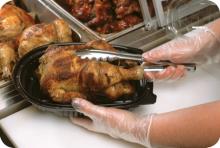 10-9
[Speaker Notes: Instructor Notes
Demonstration of knowledge: As a manager, you must be able to show that you know what to do to keep food safe. Becoming certified in food safety is one way to show this.
Staff health controls: Procedures must be put in place to make sure staff are practicing personal hygiene. For example, staff must know that they must report illnesses and illness symptoms to management.
Controlling hands as a vehicle of contamination: Controls must be put in place to prevent bare-hand contact with ready-to-eat food. This might include requiring the use of tongs to handle ready-to-eat food.
Time and temperature parameters for controlling pathogens: Procedures must be put in place to limit the time food spends in the temperature danger zone. Requiring food handlers to check the temperature of food being hot-held every two hours is an example.
Consumer advisories: Notices must be provided to customers if you serve raw or undercooked menu items. These notices must include a statement about the risks of eating these foods.]
HACCP
A Hazard Analysis Critical Control Point (HACCP) program identifies:
Significant hazards at points within a product’s flow through an operation:
Biological hazards
Chemical hazards
Physical hazards
How to prevent, eliminate, or reduce these hazards to safe levels
10-10
[Speaker Notes: Instructor Notes
There are many systems you can implement to achieve active managerial control of foodborne illness risk factors. A Hazard Analysis Critical Control Point (HACCP) program is one such system. 
HACCP is based on identifying significant biological, chemical, or physical hazards at specific points within a product’s flow. Once identified, the hazards can be prevented, eliminated, or reduced to safe levels.]
HACCP
To be effective, a HACCP system must be based on a written plan:
It must be specific to each facility’s menu, customers, equipment, processes, and operations.
A plan that works for one operation may not work for another.
10-11
[Speaker Notes: Instructor Notes
Each HACCP plan is unique. A plan that works for one operation may not work for another.]
HACCP
The seven HACCP principles:
Conduct a hazard analysis.
Determine critical control points (CCPs).
Establish critical limits.
Establish monitoring procedures.
Identify corrective actions.
Verify that the system works.
Establish procedures for record keeping and documentation.
10-12
[Speaker Notes: Instructor Notes
A HACCP plan is based on seven basic principles. These principles are the seven steps that outline how to create a HACCP plan.
Each HACCP principle builds on the information gained from the previous principle. You must consider all seven principles, in order, when developing your plan.
In general terms, the HACCP principles can be broken into three groups:
Principles 1 and 2 help you identify and evaluate your hazards.
Principles 3, 4, and 5 help you establish ways for controlling those hazards.
Principles 6 and 7 help you maintain the HACCP plan and system and verify its effectiveness.]
HACCP
Principle 1: Conduct a hazard analysis:
Identify potential hazards in the food served by looking at how it is processed.






Identify TCS food items and determine where hazards are likely to occur for each one.
Look for biological, chemical, and physical contaminants.
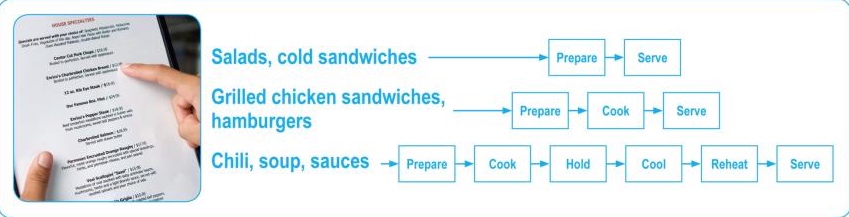 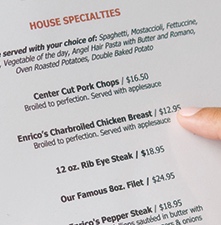 10-13
[Speaker Notes: Instructor Notes
Here is a real-world example showing the efforts of Enrico’s, an Italian restaurant, as it implements a HACCP program. 
The management team at Enrico’s decided to implement a HACCP program. They began by analyzing their hazards.
The team noted that many of their dishes are received, stored, prepared, cooked, and served the same day. The most popular of these items was the spicy charbroiled chicken breast.
The team determined that bacteria were the most likely hazard to food prepared this way.]
HACCP
Principle 2: Determine critical control points (CCPs):
Find points in the process where identified hazards can be prevented, eliminated, or reduced to safe levels.
These are the CCPs.
Depending on the process, there may be more than one CCP.
10-14
[Speaker Notes: Instructor Notes
Here is a real-world example showing the efforts of Enrico’s, an Italian restaurant, as it implements a HACCP program.
Enrico’s management identified cooking as the CCP for food prepared and cooked for immediate service. This included the chicken breasts.
These food items must be handled correctly throughout the flow of food. However correct cooking is the only step that will eliminate or reduce bacteria to safe levels.
Because the chicken breasts were prepared for immediate service, cooking was the only CCP identified.]
HACCP
Principle 3: Establish critical limits:
For each CCP, establish minimum or maximum limits.
These limits must be met to: 
Prevent or eliminate the hazard
Reduce it to a safe level
10-15
[Speaker Notes: Instructor Notes
Here is a real-world example showing the efforts of Enrico’s, an Italian restaurant, as it implements a HACCP program. 
With cooking identified as the CCP for Enrico’s chicken breasts, a critical limit was needed. Management determined that the critical limit would be cooking the chicken to a minimum internal temperature of 165ºF (74ºC) for <1 second.
They decided that the critical limit could be met by cooking chicken breasts in the broiler for 16 minutes.]
HACCP
Principle 4: Establish monitoring procedures:
Determine the best way to check critical limits.
Make sure they are consistently met.
Identify who will monitor them and how often.
10-16
[Speaker Notes: Instructor Notes
Here is a real-world example showing the efforts of Enrico’s, an Italian restaurant, as it implements a HACCP program.
At Enrico’s, each charbroiled chicken breast is cooked to order. The team decided to check the critical limit by inserting a clean and sanitized thermocouple probe into the thickest part of each chicken breast.
The grill cook must check the temperature of each chicken breast after cooking. Each chicken breast must reach the minimum internal temperature of 165ºF (74ºC) for <1 second.]
HACCP
Principle 5: Identify corrective actions:
Identify steps that must be taken when a critical limit is not met.
Determine these steps in advance.
10-17
[Speaker Notes: Instructor Notes
Here is a real-world example showing the efforts of Enrico’s, an Italian restaurant, as it implements a HACCP program.
If the chicken breast has not reached its critical limit within the 16-minute cook time, the grill cook at Enrico’s must keep cooking the chicken breast until it has reached it.
This and all other corrective actions are noted in the temperature log.]
HACCP
Principle 6: Verify that the system works:
Determine if the plan is working as intended.
Evaluate the plan on a regular basis using:
Monitoring charts
Records
Hazard analysis
Determine if your plan prevents, reduces, or eliminates identified hazards.
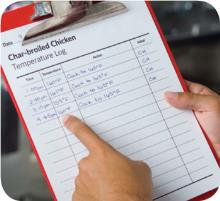 10-18
[Speaker Notes: Instructor Notes
Here is a real-world example showing the efforts of Enrico’s, an Italian restaurant, as it implements a HACCP program.
Enrico’s management team performs HACCP checks once per shift. They make sure that critical limits were met and appropriate corrective actions were taken when needed.
They also check the temperature logs on a weekly basis to identify patterns. This helps to determine if processes or procedures need to be changed. For example, over several weeks they noticed problems toward the end of each week. The chicken breasts often failed to meet the critical limit. The appropriate corrective action was being taken.
Management discovered that Enrico’s received chicken shipments from a different supplier on Thursdays. This supplier provided a six-ounce chicken breast. Enrico’s chicken specifications listed a four-ounce chicken breast. Management worked with the supplier to ensure they received four-ounce breasts. The receiving procedures were changed to include a weight check.]
HACCP
Principle 7: Establish procedures for record keeping and documentation:
Keep records for these actions:
Monitoring activities
Corrective actions
Validating equipment (checking for good working condition)
Working with suppliers (invoices, specifications, etc.)
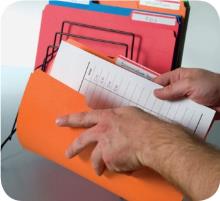 10-19
[Speaker Notes: Instructor Notes
 Maintain your HACCP plan and keep all documentation created when developing it.
 Here is a real-world example showing the efforts of Enrico’s, an Italian restaurant, as it implements a HACCP program.
Enrico’s management team determined that time-temperature logs should be kept for three months. Receiving invoices would be kept for 60 days. The team used this documentation to support and revise their HACCP plan.]
HACCP
Another HAACP Example: The Fruit Basket
The Fruit Basket is a fruit-only operation known for its signature item—the Melon Medley Salad. 
1. Analyze hazard for the Melon Medley Salad:
The salad has fresh watermelon, honeydew, and cantaloupe. 
Bacteria pose a risk to these fresh-cut melons.
10-20
HACCP
Another HAACP Example: The Fruit Basket
2. Determine CCPs for the Melon Medley Salad:
Melons are prepped, held, and served without cooking.
Preparation and holding are CCPs:
Cleaning and drying the melons’ surfaces during prep would reduce bacteria.
Holding the melon at the correct temperature could prevent bacterial growth.
10-21
[Speaker Notes: Instructor Notes
Receiving was ruled out as a CCP, because the operation only purchases melons from approved suppliers.]
HACCP
Another HAACP Example: The Fruit Basket
3. Establish critical limits for the Melon Medley Salad:
Preparation CCP—Critical limit would be met by washing, scrubbing, and drying whole melons.
Holding CCP—Salad must be held at 41ºF (5ºC) or lower, because it had cut melons.
10-22
[Speaker Notes: Instructor Notes
For the preparation CCP, they created an SOP with techniques for washing the melons. 
For the holding CCP, they decided that the salad must be held at 41ºF (5ºC) or lower, because it had cut melons.]
HACCP
Another HAACP Example: The Fruit Basket
4. Establish monitoring procedures for the Melon Medley Salad:
Operation’s team leader should monitor the salad’s critical limits.
The team leader:
Makes sure the salad is prepped the correct way—all steps from washing the melon to putting the finished salad in the display cooler
Monitors the temperature of held salads three times a day
10-23
[Speaker Notes: Instructor Notes
The team decided that the operation’s team leader should monitor the salad’s critical limits. The team leader must observe food handlers to make sure they are prepping the melons the correct way. Food handlers must remove all surface dirt from the washed melons. Then they must cut, mix, and portion the salad into containers. The finished salads are put in the display cooler. 
The team leader must then monitor the temperature of the held salads to make sure the holding critical limit is met. The internal temperature of the salads must be 41ºF (5ºC) or lower. It must be checked three times per day.]
HACCP
Another HAACP Example: The Fruit Basket
5. Identify corrective actions for the Melon Medley Salad:
For melons that had dirt:
Rewash the melons.
Team leader must approve melons before they are sliced.
For holding temperature higher than 41ºF (5ºC):
Team leader must check the temperature of every Melon Medley in the cooler.
Any salad that is above 41ºF (5ºC) must be thrown out.
10-24
[Speaker Notes: Instructor Notes
Sometimes after preparation, the melons still have surface dirt. The team had to determine a corrective action for this. They decided that the action would be to rewash the melons. Then the team leader must approve the melons before they are sliced.
To correct a holding temperature that is higher than 41ºF (5ºC), the team leader must check the temperature of every Melon Medley in the cooler. Any salad that is above 41ºF (5º) must be thrown out.]
HACCP
Another HAACP Example: The Fruit Basket
6. Verify that the system works:
Team leader reviews the Manager Daily HACCP Check Sheet at the end of each shift:
Make sure that each item was checked and initialed.
Confirm that all corrective actions have been taken and recorded.
The Fruit Basket evaluates the HACCP system quarterly.
10-25
[Speaker Notes: Instructor Notes
To make sure the system is working correctly, the team decided that the operation team leader must review the Manager Daily HACCP Check Sheet at the end of each shift. The team leader makes sure that each item was checked and initialed. The team leader also confirms that all corrective actions have been taken and recorded. 
The Fruit Basket also evaluates the HACCP system quarterly to see if it is working.]
HACCP
Another HAACP Example: The Fruit Basket
7. Establish procedures for record keeping and documentation:
All HACCP records must be maintained for 16 weeks and kept on file.
10-26
[Speaker Notes: Instructor Notes
Because a foodborne illness associated with fresh produce can take as long as 16 weeks to emerge, the team determined that all HACCP records must be maintained for 16 weeks and kept on file.]
HACCP
These specialized processing methods require a variance and may require a HACCP plan:
Smoking food as a method to preserve it (but not to enhance flavor)
Using food additives or components such as vinegar to preserve or alter food so it no longer requires time and temperature control for safety
Curing food
Custom-processing animals
10-27
[Speaker Notes: Instructor Notes
Some food processes are highly specialized and can be a serious health risk if specific procedures are not followed. Typically these processes are carried out at processing plants.]
HACCP
These specialized processing methods require a variance and may require a HACCP plan: 
Packaging food using ROP methods including
MAP
Vacuum-packed
Sous vide
Packaging fresh juice on-site for sale at a later time, unless the juice has a warning label that complies with local regulations
Sprouting seeds or beans
Offering live shellfish from a display tank
10-28
[Speaker Notes: Instructor Notes
Clostridium botulinum and Listeria monocytogenes are risks to food packaged using reduced-oxygen packaging (ROP).
A variance from the regulatory authority will be required before processing food this way. A variance is a document that allows a requirement to be waived or changed.
A HACCP plan may also be required if the processing method carries a higher risk of causing a foodborne illness. There may also be dangers unique to these processes that are best addressed by a HACCP plan. 
For example, if not done correctly, reduced-oxygen packaging (ROP) has a very high risk of causing a foodborne illness. Because of this, a HACCP plan is required when a variance has not been requested.
Check with your local regulatory authority before using any of these specialized processing methods on-site.]
Crisis Management
To build a crisis-management program:
Focus on three phases:
Preparing for crisis
Responding to crisis
Recovering from crisis
Create a written plan.
Test the plan to ensure it works.
10-29
[Speaker Notes: Instructor Notes
Despite your best efforts, a foodborne-illness outbreak or another type of crisis affecting food safety can still occur. How you respond can influence the outcome.
To handle these crises, you will need a crisis-management program. To be successful, the program needs to have a written plan that focuses on three phases: preparation, response, and recovery. For each phase, the plan should identify resources needed and procedures to be followed.
The time to prepare for a crisis is before one happens. There is no “off-the-shelf” disaster plan that works for everyone. Each plan needs to be customized to the operation.
A good way to ensure your plan works is to test it once it is complete. The results will help you identify potential gaps or problems. Testing the plan will also ensure it works as intended. You can do this yourself or hire a consulting firm with crisis-management experience. In either case, the test should simulate a crisis that will be as close as possible to what could happen.]
Creating a Crisis-Management Team
To create a crisis-management team:
Team size depends on the operation size:
Teams for large operations may include numerous functions.
Teams for small operations may include the chef, general manager, and owner/operator.
Consider including external resources:
Regulatory authority, experts from suppliers and manufacturers.
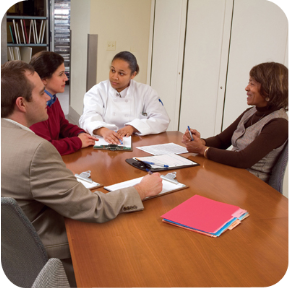 10-30
[Speaker Notes: Instructor Notes
To begin, create a crisis-management team. 
If your operation is large, the team may include representatives from the following departments:
Senior management (president/CEO, etc.)
Risk management (quality assurance, legal, etc.)
Public relations
Operations
Finance
Marketing
Human resources
Regardless of size, you should also consider using other external resources, such as your regulatory authority and experts from your suppliers and manufacturers.]
Preparing for a Crisis
To prepare for a crisis:
Create an emergency-contact list and post it by phones. 
Develop a crisis-communication plan.
Appoint a spokesperson.
Instruct staff to direct questions to the spokesperson.
Assemble a crisis kit.
10-31
[Speaker Notes: Instructor Notes
The emergency-contact list should include:
Members of the crisis management team.
Media spokesperson. 
Management or headquarters personnel.
Outside resources, such as local regulatory authority, testing labs, subject-matter experts, the police and fire departments, and the regulatory authority.
The crisis-communication plan should include:
List of media responses or a question-and-answer sheet suggesting what to say for each crisis.
Sample press releases that can be tailored quickly to each incident.
List of media contacts to call for press conferences or news briefings. Include a media-relations plan with “dos and don’ts” for dealing with the media.
Plan for communicating with staff during the crisis. Possibilities include shift meetings, email, a telephone tree, etc. 
Several guides are available to help you develop a crisis-communication plan.
You must appoint a single spokesperson to handle all media queries and communications. This usually results in more consistent messages. It also allows you to control media access to your staff. Crisis situations can be very stressful, and training will enable your spokesperson to handle it better. The spokesperson should also have interview skills, so that he or she knows what to expect and how to respond.
Assemble a crisis kit for the operation. It can be a three-ring binder or notebook enclosing the plan’s materials. Keep the kit in an accessible place, such as the manager’s or chef’s office]
Preparing for a Crisis
To prepare for a foodborne-illness outbreak:
Develop a food safety program.
Train staff on food safety policies and procedures. 
Create a foodborne illness incident report form.
Get legal guidance when developing it.
Train staff to use it.
10-32
Preparing for a Crisis
The foodborne illness incident report form should document the following:
What and when the customer ate at the operation
When the customer first got sick, what the symptoms where, and how long they were experienced
When and where the customer sought medical attention
What other food was eaten by the customer
10-33
[Speaker Notes: Instructor Notes
In the event of an outbreak, it will be critical to gather accurate information. To prepare for this, you should develop a foodborne illness incident report form and train staff to complete it.]
Crisis Response
When responding to a crisis:
Gather the crisis-management team.
Implement your plan:
Collect information. 
Plan courses of action.
Manage events as they unfold.
10-34
Crisis Response
When responding to a crisis:
Work with the media.
Communicate directly with your key audiences (customers, stockholders, the community).
Fix the problem and then communicate what you have done.
10-35
[Speaker Notes: Instructor Notes
Make sure your spokesperson is fully informed before arranging a press conference. Contacting the media before they contact you also helps you control what they report. Stick to the facts and be honest. If you do not have all the facts, say so. Let the media know you will communicate with them as soon as you do have all the facts. Keep calm and do not be defensive. The easiest way to worsen a crisis is to deny, lie, misinform, or change your story.
Communicate information directly to your key audiences. Do not depend on the media to relay all of the facts. Tell your side of the story to staff, guests, stockholders, and the community. Use newsletters, a website, flyers, and newspaper or radio advertising.
Communicate to both the media and your customers what you have done to fix the problem. Each time you take a step to resolve the problem, let the media know. Hold briefings when you have news. Go into each briefing or press conference with an agenda. Take control rather than simply responding to questions.]
Responding to a Foodborne-Illness Outbreak
If:
A customer calls to report a foodborne illness.
Then:
Take the complaint seriously and express concern.
Don’t admit responsibility.
Ask for general contact information.
Complete the foodborne-illness incident report form.
10-36
[Speaker Notes: Instructor Notes
Ask about the food that was eaten and when the person first became sick. Ask the person to describe symptoms.
Complete a foodborne-illness incident report form.]
Responding to a Foodborne-Illness Outbreak
If:
There are similar customer complaints of foodborne illness.
Then:
Contact the crisis-management team.
Identify common food items to determine the potential source of the complaint.
Contact the regulatory authority to assist with the investigation if an outbreak is suspected.
10-37
Responding to a Foodborne-Illness Outbreak
If:
The suspected food is still in the operation.
Then:
Set aside the suspected product and identify it to prevent further sale.
Label the product with a “Do Not Use” and “Do Not Discard” label.
Log information about the product including a description, product date, and lot number .
If possible, obtain samples of the suspect food from the customer.
10-38
[Speaker Notes: Instructor Notes
Log information about the product, including a description, product date, and lot number. The sell-by date and pack size should also be recorded.]
Responding to a Foodborne-Illness Outbreak
If:
The suspected outbreak is caused by a sick staff member.
Then:
Maintain a list of food handlers scheduled at the time of the suspected contamination.
Interview them about their health status.
Exclude the suspected staff member from the operation, following requirements.
10-39
Responding to a Foodborne-Illness Outbreak
If:
The regulatory authority confirms your operation is the source of the outbreak.
Then:
Cooperate with the regulatory authority to resolve the crisis.
Provide appropriate documentation including temperature logs, HACCP documents, staff files, etc.
10-40
Crisis Recovery and Assessment
To recover from a foodborne-Illness outbreak:
Work with the regulatory authority to resolve issues.
Clean and sanitize all areas of the operation. 
Throw out all suspect food.
Investigate to find the cause of the outbreak.
Review food handling procedures.
Establish new procedures or revise existing ones based on the investigation results.
Develop a plan to reassure customers that the food served in your operation is safe.
10-41
[Speaker Notes: Instructor Notes
The final step in a crisis-management plan is developing procedures for recovering from a crisis. Think about what you need to do to make sure that the operation and the food are safe. This is critical for getting your operation running again.]
Imminent Health Hazards
Imminent health hazard:
A significant threat or danger to health that requires immediate correction or closure to prevent injury
To deal with an imminent health hazard:
Stop service.
Notify the regulatory authority.
Throw out spoiled or contaminated food.
Include food in packaging that is not intact
10-42
[Speaker Notes: Instructor Notes
In addition to foodborne-illness outbreaks, other crises can affect the safety of the food you serve. Among these are power outages, fire, and flood. Water interruption and sewage backup are also a concern. 
These are considered by the regulatory authority to be imminent health hazards. An imminent health hazard is a significant threat or danger to health that requires immediate correction or closure to prevent injury. 
If there is a significant risk to the safety or the security of your food, service must be stopped. Then the local regulatory authority must be notified. Spoiled or contaminated food must be thrown out, along with food in packaging that is not intact.]
Imminent Health Hazards
To prepare for a power outage, consider:
Arranging access to an electrical generator and a refrigerated
Preparing a menu with items that do not require cooking
Developing a policy that addresses when cooler doors should be opened
10-43
Emergencies That Affect the Facility
Service may be allowed after water/electrical interruptions if the operation:
Has a pre-approved written emergency operating plan
Takes immediate corrective action
Notifies the regulatory authority when the plan is implemented
10-44
[Speaker Notes: Instructor Notes
The regulatory authority may allow an operation to continue operating in the event of a water or electrical interruption. To do this, however, there are certain conditions that you’ll have to meet. That includes having a written emergency operating plan—that’s approved in advance by the regulatory authority. You’ll also have to make sure that you’re taking immediate corrective action to prevent, eliminate, or control any food safety risks or imminent health hazards associated with the interruption. And finally, the regulatory authority has to be informed whenever you implement your emergency operating plan.]
Imminent Health Hazards
To respond to a power outage:
Then:
Record the time of the power outage.
Check and record food temperatures periodically.
Keep cooler and freezer doors closed.
Pack TCS food in ice bought from an approved, reputable supplier.
If:
Refrigeration equipment stops working.
10-45
Imminent Health Hazards
To respond to a power outage:
If:
Ventilation hoods or fans stop working.
Then:
Stop all cooking.
10-46
Imminent Health Hazards
To respond to a power outage:
Then:
Record the time of the power outage.
Throw out all TCS food held below 135ºF (57ºC) for more than four hours.
Food can be reheated if the power outage was less than four hours.
If:
Hot-holding equipment stops working.
10-47
Imminent Health Hazards
To recover from a power outage:
Have a plan for recovery.
Examples:
Check refrigeration units often after the power is restored to ensure the they can maintain product temperatures.
Throw out TCS food that was in the temperature danger zone for more than four hours.
10-48
Imminent Health Hazards
To prepare for water service interruption, consider:
Prepare a menu with items that require little or no water.
Keep supplies of single-use items and bottled water.
Have a supplier who can provide bottled water and ice in an emergency.
Have emergency-contact information.
Develop procedures that minimize water use during the emergency.
Work with your regulatory authority to develop an emergency handwashing procedure.
10-49
[Speaker Notes: Instructor Notes
Broken water mains and breakdowns at water treatment facilities are a risk to the safety of food.
Have emergency-contact information for your regulatory authority, plumber, and water department.
Develop procedures that minimize water use during the emergency (e.g., use single-use items for service).
Work with your regulatory authority to develop an emergency handwashing procedure for use during water service interruptions.]
Imminent Health Hazards
To respond to a water service interruption:
Then:
Implement an emergency handwashing procedure.
If:
Hands cannot be washed.
10-50
[Speaker Notes: .]
Imminent Health Hazards
To respond to a water service interruption:
Then:
Find other restrooms for staff use during operating hours.
Stop operations if restrooms are not available.
If:
Toilets do not flush.
10-51
Imminent Health Hazards
To respond to a water service interruption:
Then:
Use bottled water.
Use water from an approved, reputable supplier.
Keep water in a covered, sanitized container during hauling or storage.
If:
Drinking water is not available or is contaminated.
10-52
Imminent Health Hazards
To respond to a water service interruption:
Then:
Throw out any ready-to-eat food made with water before the contamination was discovered.
Use bottled or boiled water for ready-to-eat food.
If:
Food items that require water during preparation cannot be made.
10-53
Imminent Health Hazards
To respond to a water service interruption:
Then:
Use water from an approved, reputable supplier.
Use the emergency menu.
Use prewashed, packaged produce or frozen or canned fruits and vegetables.
Thaw food only in the cooler or microwave or as a part of the cooking process.
If:
Water is not available for food preparation and cooking.
10-54
Imminent Health Hazards
To respond to a water service interruption:
Then:
Throw out existing ice.
Use ice from an approved, reputable supplier.
If:
Ice cannot be made.
10-55
Imminent Health Hazards
To respond to a water service interruption:
Then:
Use single-use items.
Use bottled water or water from an approved source to clean and sanitize.
If:
Equipment, utensils, and facility cannot be cleaned or sanitized.
10-56
Imminent Health Hazards
To respond to a water service interruption:
Then:
Stop using the drink machines that require water, such as the auto-fill coffee maker, etc.
If:
Beverages made with water cannot be prepared.
10-57
Imminent Health Hazards
To recover from a water service interruption:
Clean and sanitize equipment with water line connections:
Examples: spray misters, coffee or tea urns, ice machines, etc.
Follow manufacturers’ instructions.
Flush water lines as required by the regulatory authority.
Work with your regulatory authority to resume normal operations.
10-58
[Speaker Notes: Instructor Notes
When water is restored or the regulatory authority has lifted any boiled-water advisory, you should plan on taking the actions on the slide.]
Imminent Health Hazards
To prepare for a fire, consider:
Have emergency-contact information:
Fire and police departments
Regulatory authority
Management or headquarters personnel.
Post the fire department phone number by each phone.
10-59
Imminent Health Hazards
To recover from a fire:
Throw out food affected by the fire.
Throw out damaged utensils, linens, and items that cannot be cleaned and sanitized.
Clean and sanitize the operation.
If needed, hire a janitorial service that specializes in cleaning up after fires.
Check water lines.
10-60
[Speaker Notes: Instructor Notes
If a fire occurs, you must stop operating until the fire is out and you can again prep food safely. Block off areas and do not use equipment, utensils, and other items affected by the fire.
Check water lines. The use of fire hoses may have lowered water pressure in the area. This could cause backflow and water contamination.]
Imminent Health Hazards
To prepare for a flood, consider:
Have a plan to monitor and maintain flood-control equipment:
Plumbing, storm drains, sump pumps, etc.
Have emergency-contact information.
Keep a supply of bottled water.
10-61
Imminent Health Hazards
To respond to a flood:
Then:
Keep people away from the wet floor.
Repair the leak.
Block off areas, equipment, utensils, and other items affected by the flood.
If:
A water line leaks or water builds up on the floor, but food, utensils, etc., are not affected.
10-62
Imminent Health Hazards
To respond to a flood:
Then:
Stop all operations.
If:
A flood affects or damages food, utensils, etc.
10-63
Imminent Health Hazards
To respond to a flood:
Then:
Close the affected area right away.
Correct the problem.
Clean the area thoroughly.
If:
The flood is the result of a sewage backup in the prep area.
10-64
Imminent Health Hazards
To recover from a flood:
Throw out damaged utensils, linens, and items that cannot be cleaned and sanitized.
Throw out any food or food packaging that made contact with the water.
Clean and sanitize the facility, utensils, equipment surfaces, floors, or other affected areas.
If needed, hire a janitorial service that specializes in cleaning up areas exposed to floods.
10-65